Команда «Герои России»
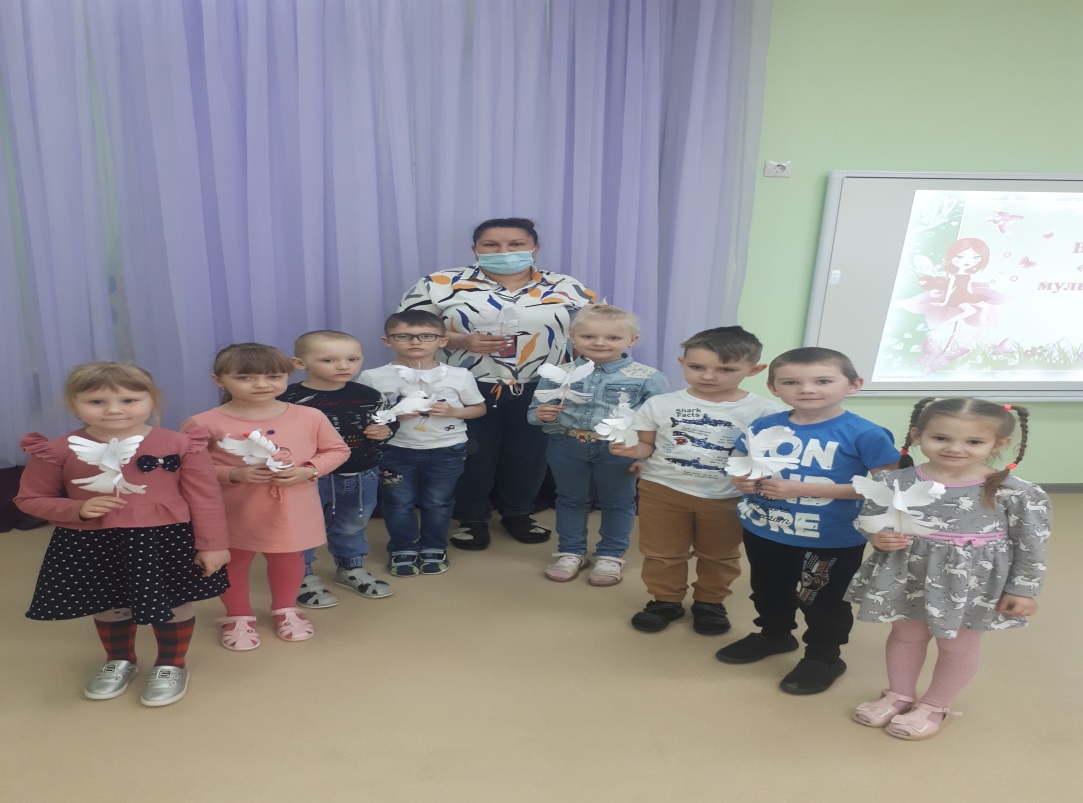 Презентация по изготовлению  «Голубя мира».
Голубь из распечатанного шаблона
Воспитатель: Беликова В.Е
Нам понадобиться
Принтер.
 Ножницы.
 Клей.
 Прочная бумага.
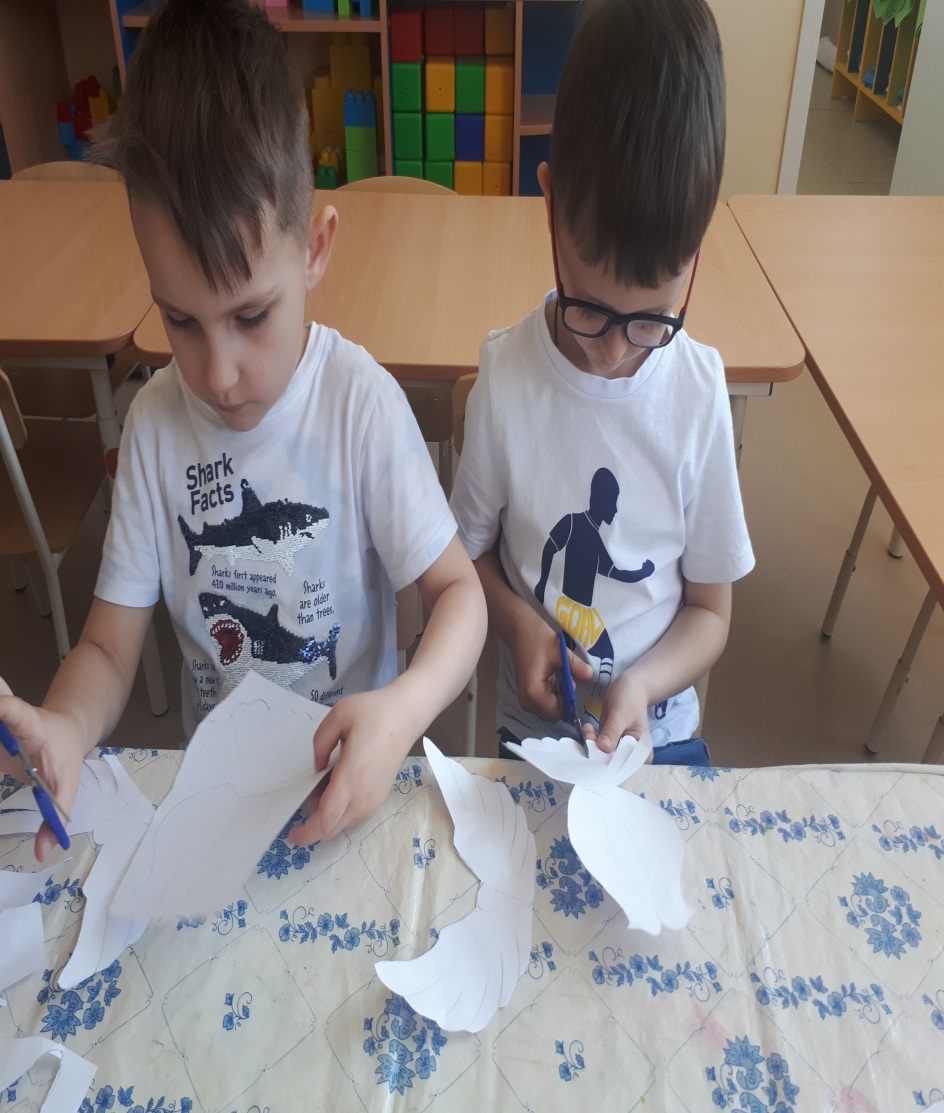 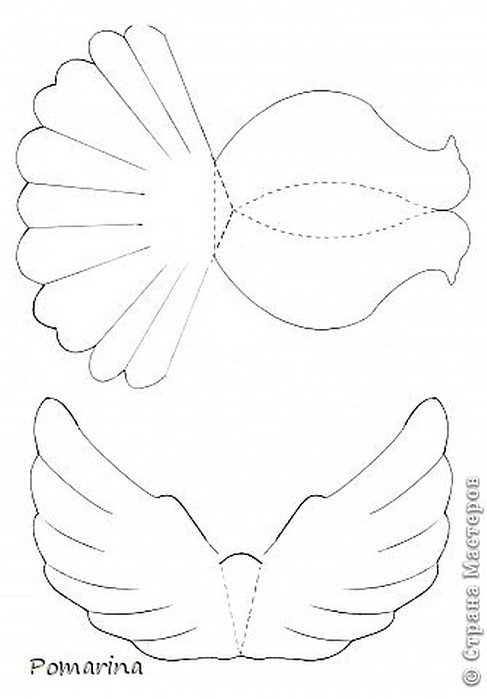 Распечатайте  или откопируйте шаблоны (первый – туловище и хвост, второй - крылья) на бумаге. 
С помощью ножниц аккуратно вырежьте фигуры по контуру
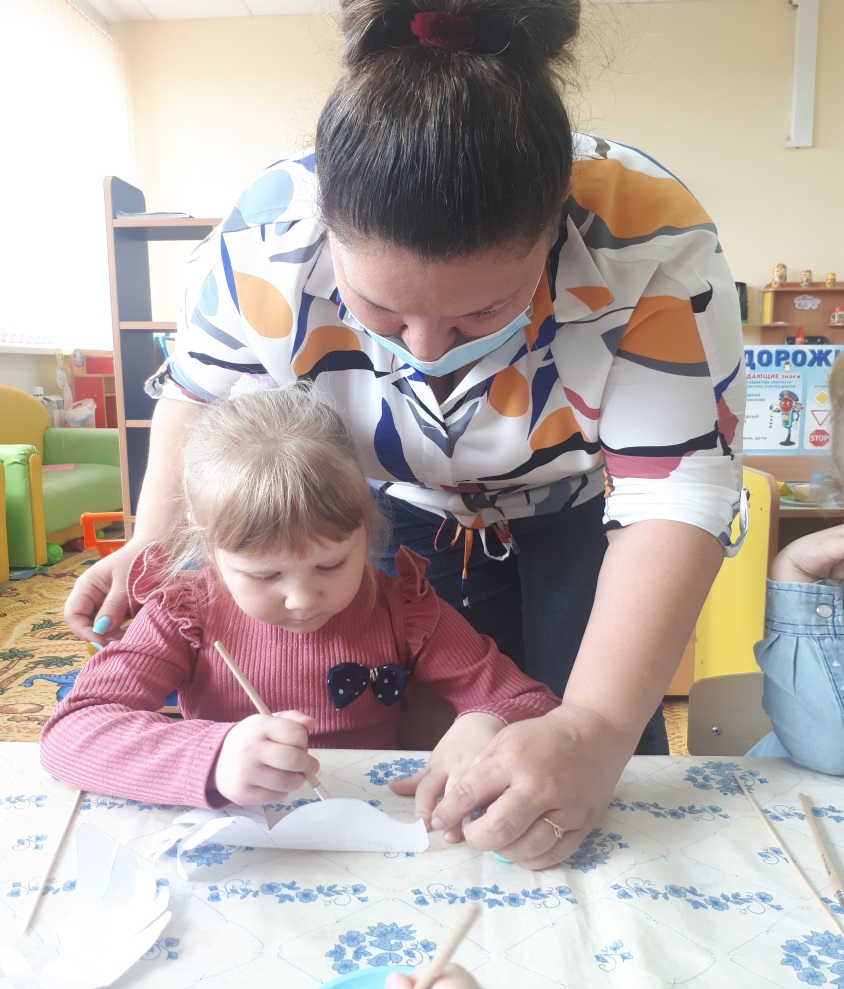 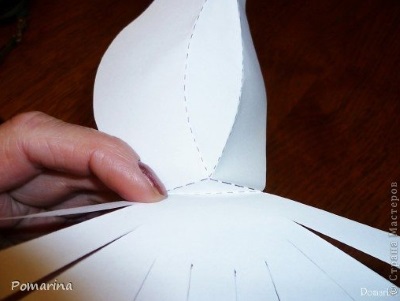 С помощью клея скрепите заготовку так, чтобы она выглядела как на фотографии. Наносите клей на голову и на треугольник возле хвоста. Посередине туловища должно оставаться свободное место, чтобы вставить крылья.
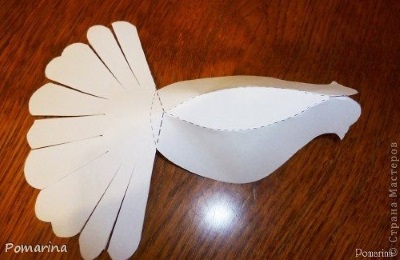 Сделайте надрезы на хвосте по сплошным линиям. Изогните туловище по пунктирной линии.
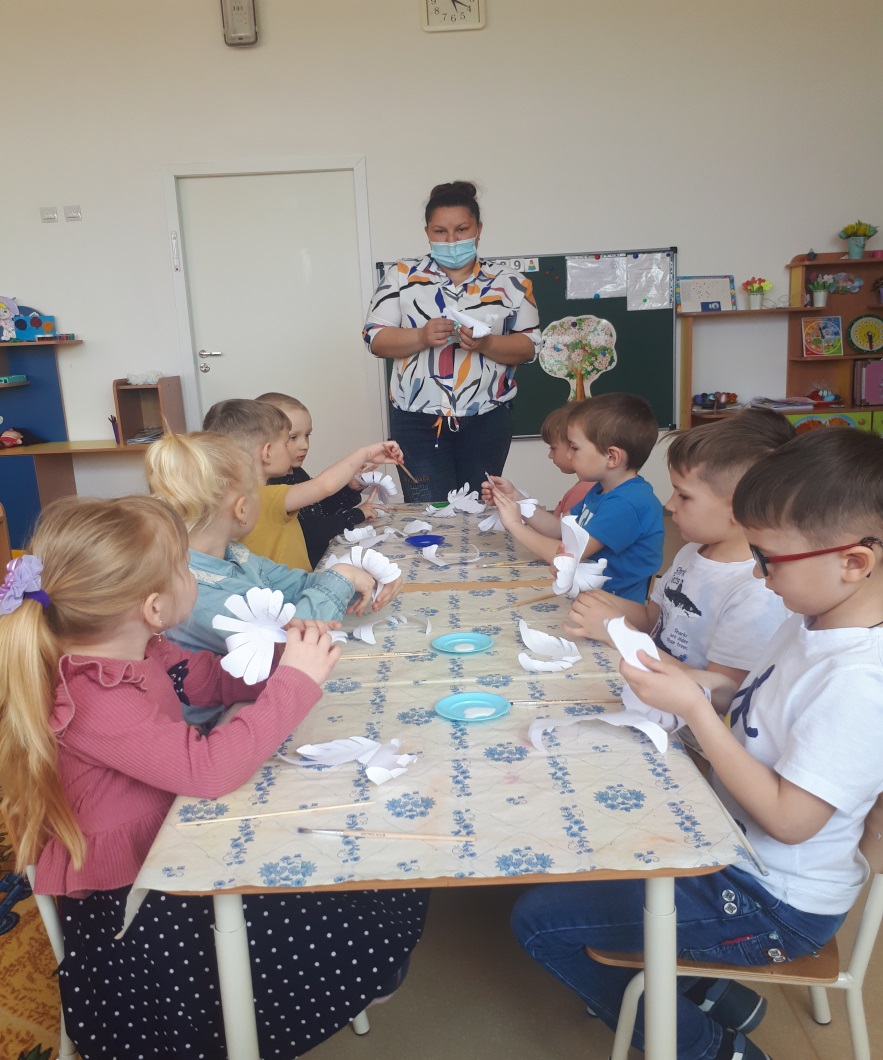 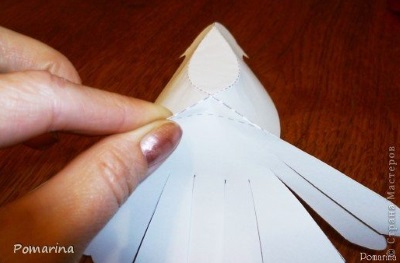 Согните хвост по пунктирным линиям и сверните его так, как показано на рисунке.
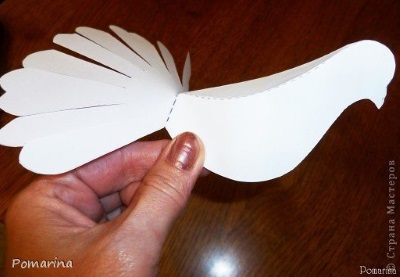 Вставьте шпажку по середине , и закрепите ее скотчем оставляя свободные края туловища.
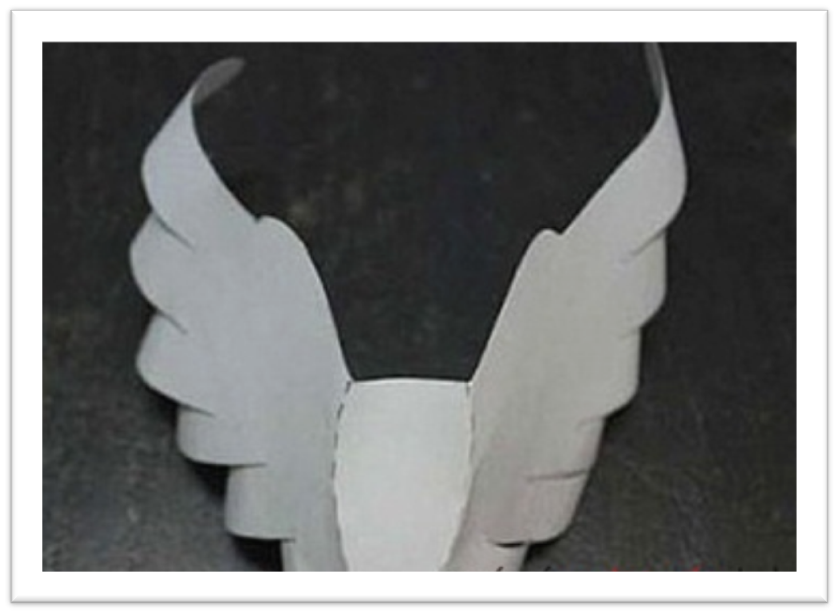 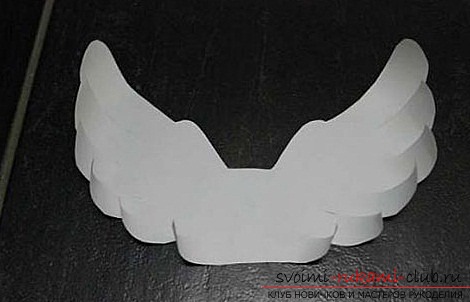 Теперь нужно обратить внимание на крылья птицы. Они у нас вырезаны отдельно и ждали своей очереди. 
По пунктирным линиям снова делаем необходимые изгибы. Перья крыльев подкручиваем при помощи ножниц (при желании).
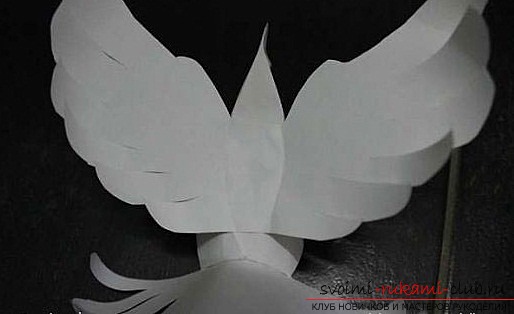 Теперь поворачиваем крылья таким образом, чтобы пунктирные линии остались невидимыми и приклеиваем крылья к туловищу голубя где-то посередине.
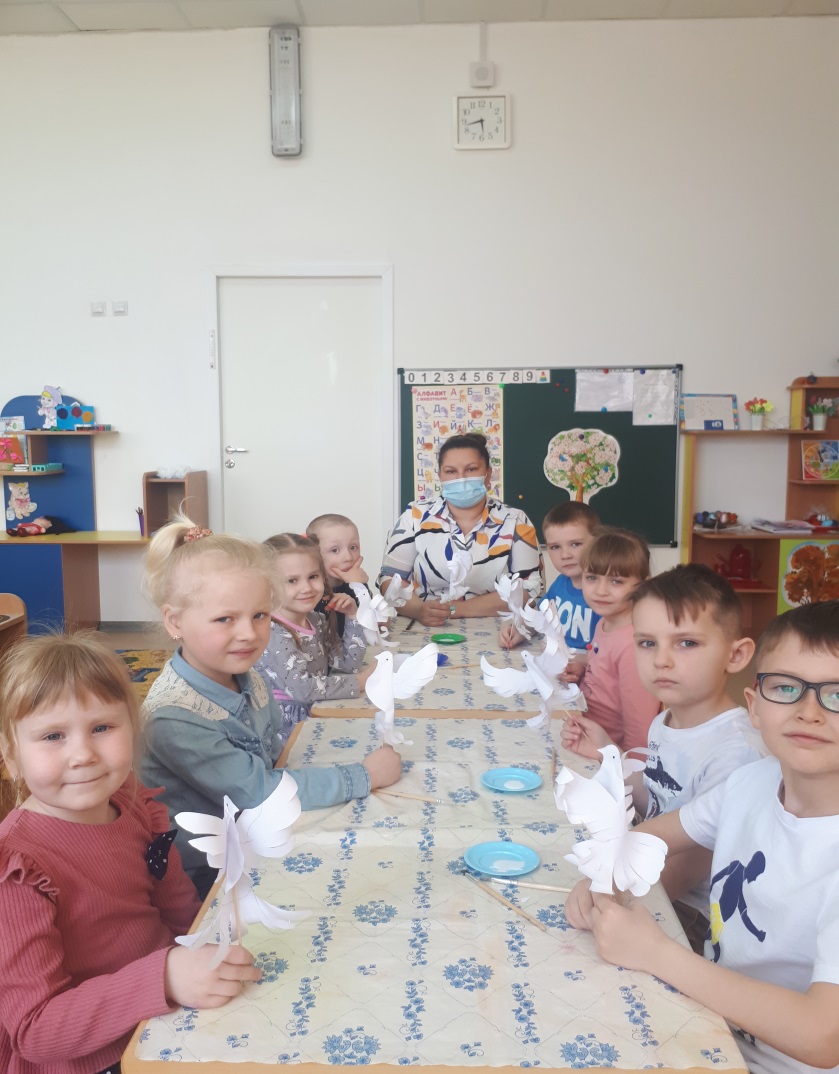 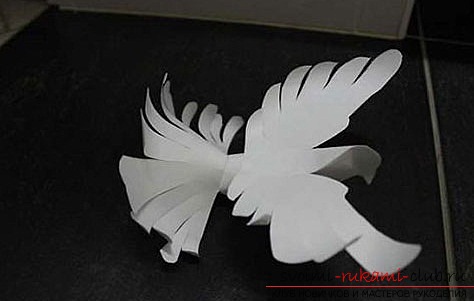 Должен получиться такой голубь.